Умножение числа 3 и деление на 3.
Треть числа.
Узнаём новое
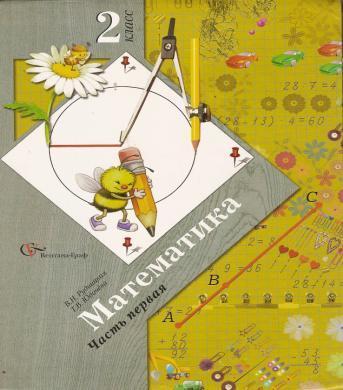 «Начальная школа 21 века»
2 класс
Баранник Ирина Алексеевна
учитель начальных классов
МБОУ СОШ №12
г. Белая Калитва п. Коксовый 
Ростовской области
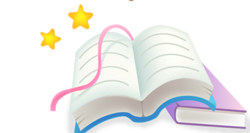 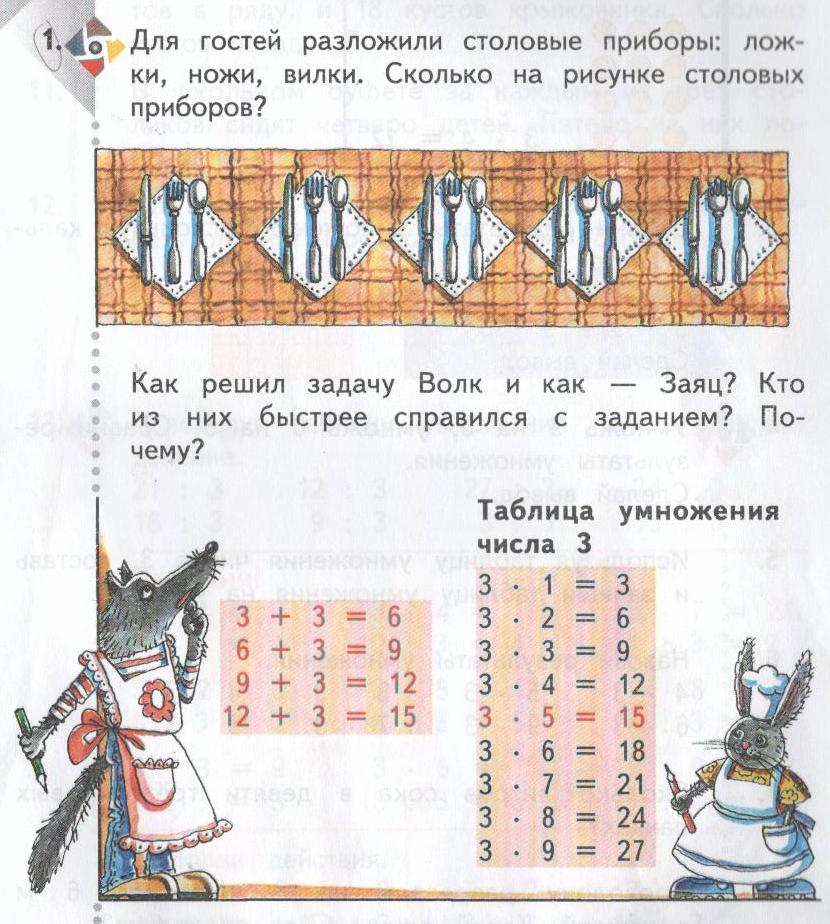 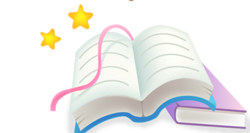 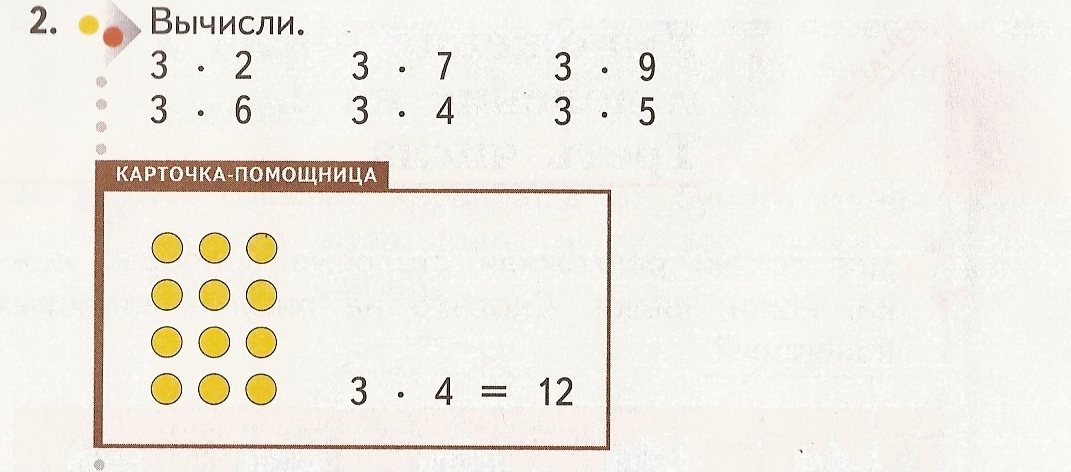 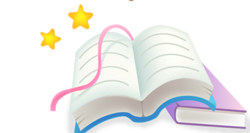 3  4
6
24
12
3  8
3  2
18
3  6
15
3  5
21
3  7
27
9
3  9
3  3
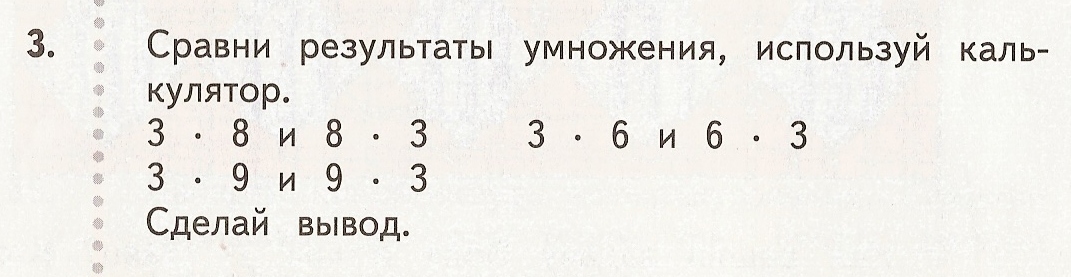 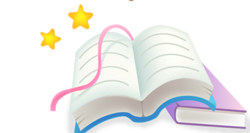 4
5
3
.
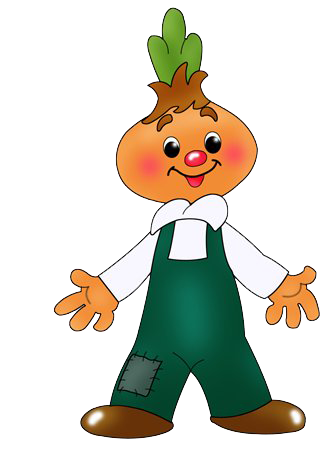 3
2
9
7
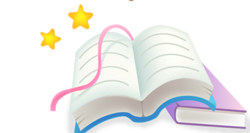 10
6
3
.
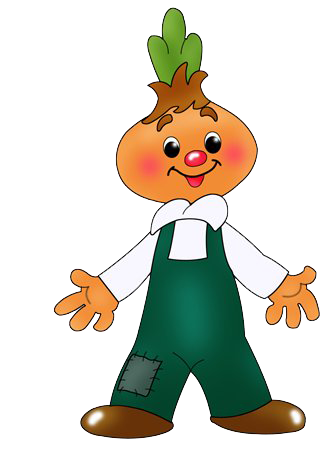 8
1
7
0
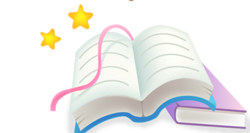 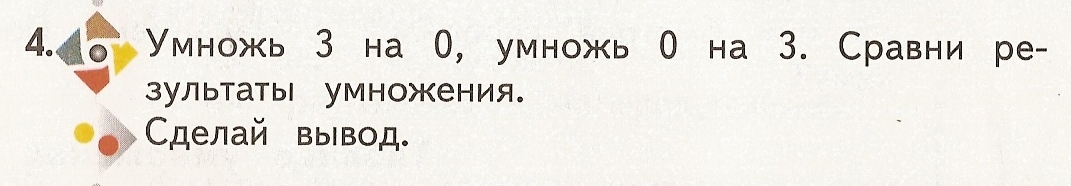 .
.
3  0=0
0  3=0
.
.
3  0=0  3
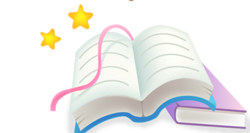 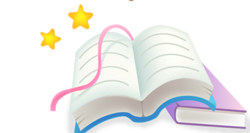 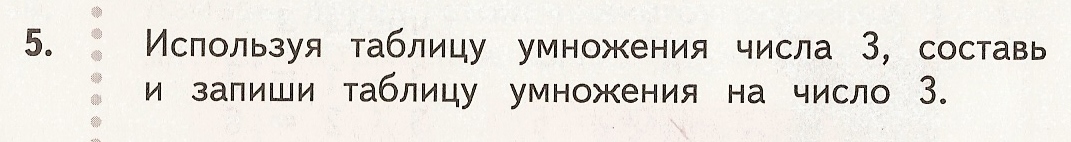 .
1  3=3
.
6  3=18
.
2  3=6
.
7  3=21
.
3  3=9
.
8  3=24
.
4  3=12
.
9  3=27
.
5  3=15
.
10   3=30
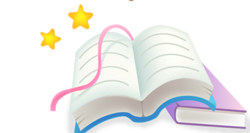 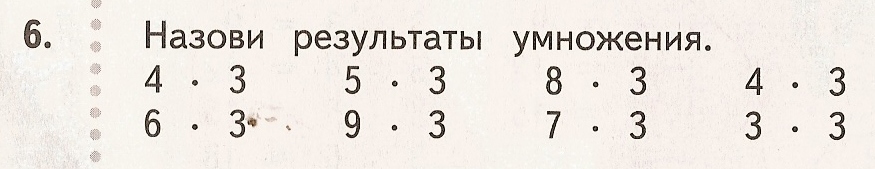 =12
=24
=15
=12
=9
=21
=27
=18
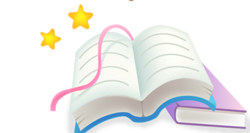 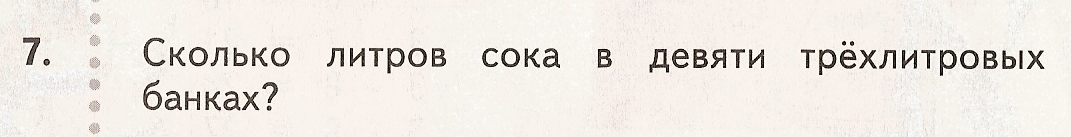 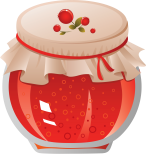 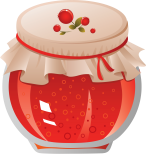 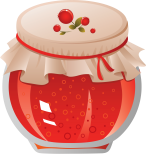 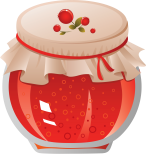 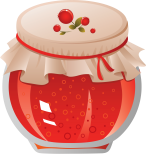 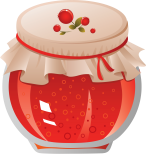 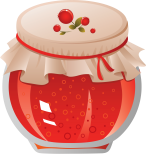 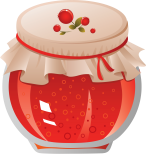 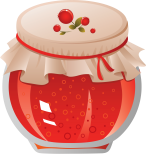 3
3
3
3
3
3
3
3
3
.
3  9 = 27(Л)
Ответ: 27л сока в 9 банках.
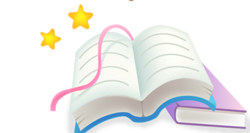 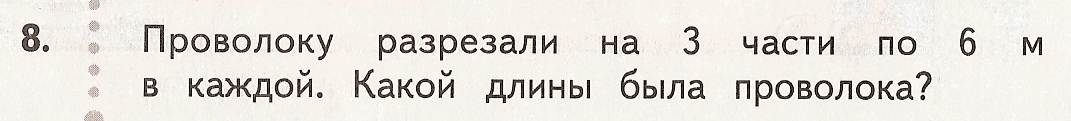 6м
6м
6м
.
6   3 = 18(м)
Ответ: 18м длина проволоки.
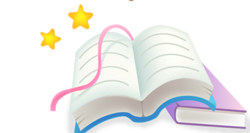 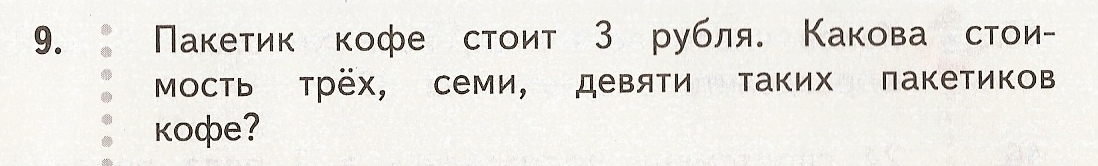 3р
.
3  3=9(р.)
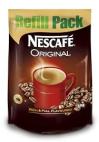 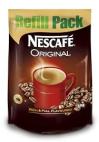 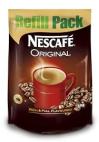 .
3  7=21(р.)
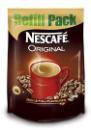 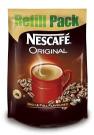 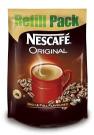 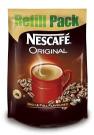 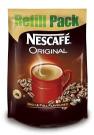 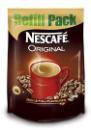 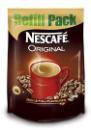 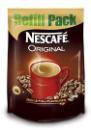 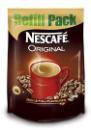 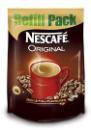 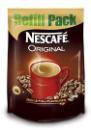 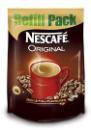 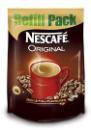 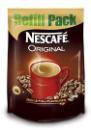 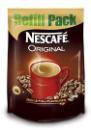 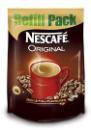 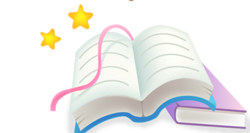 .
3  9=27(р.)
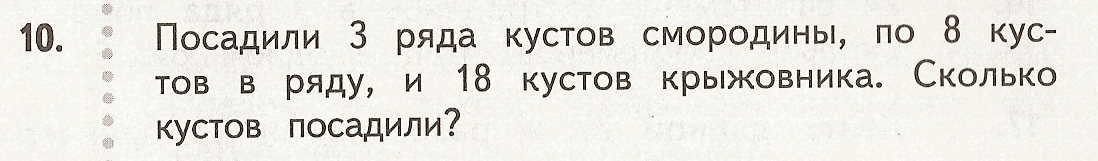 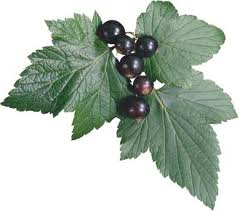 ?
.
.
8  3+ 18 =
42(к.)
8  3=
24(к.)
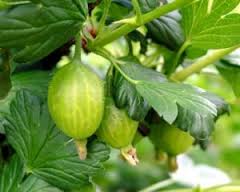 -18 кустов
24
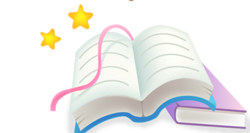 Ответ: 42 куста всего.
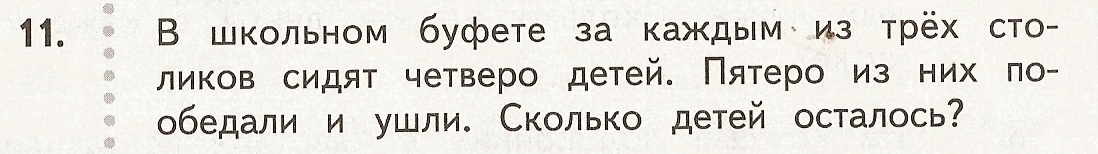 Решение.
12
.
4  3 -5=
7(д.)
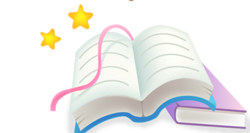 Ответ:
7детей осталось.
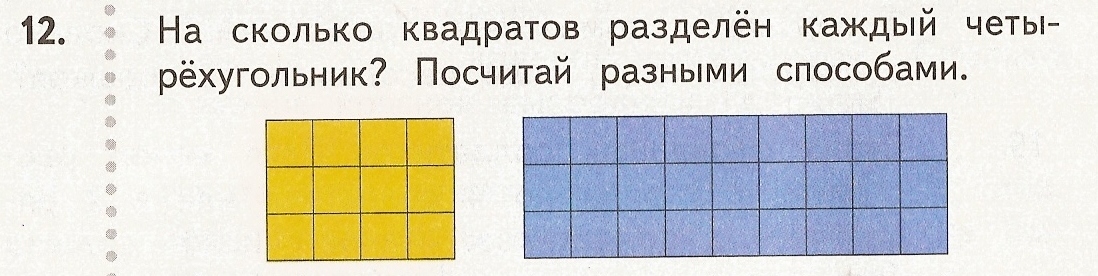 .
.
.
.
9  3=27
4  3=12
3  4=12
3  9=27
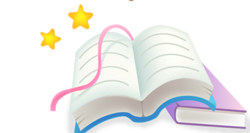 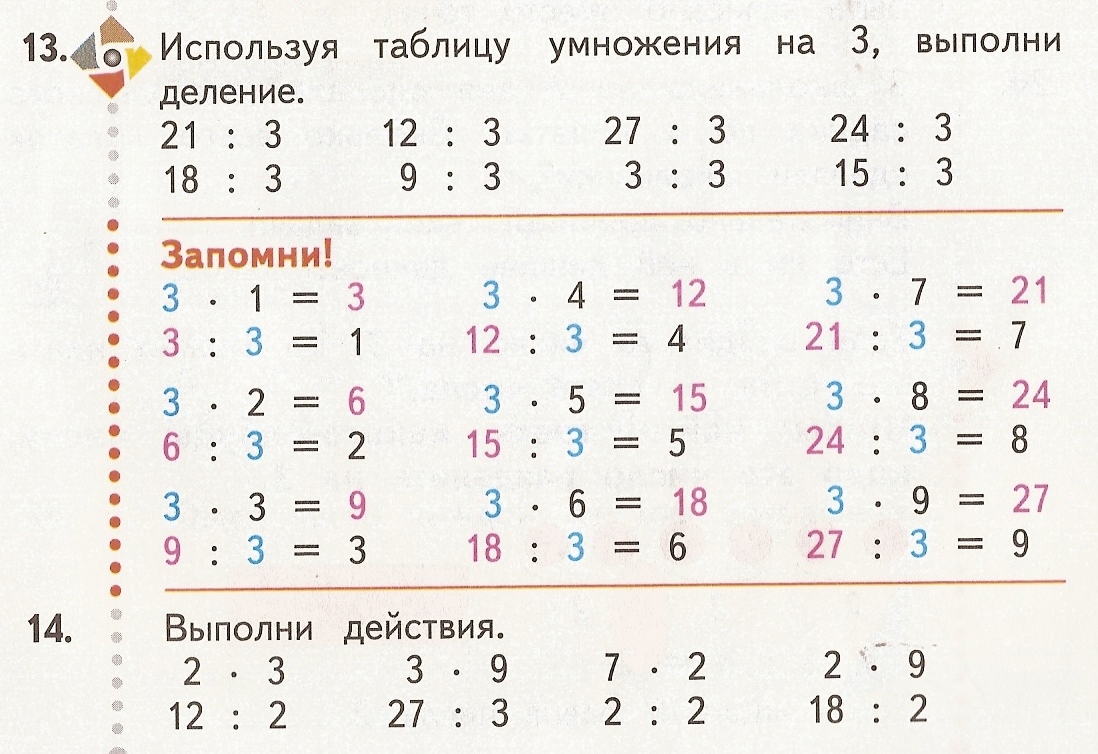 =9
=8
=7
=4
=1
=5
=6
=3
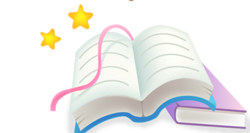 =18
=27
=14
=6
=6
=9
=1
=9
15.
Обсудим вместе.
Какое  число  получится,  если
умножить  0  на  3  и  разделить
результат на  3?
0
.
0   3 :  3=
0
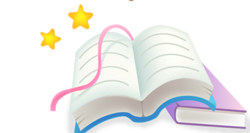 16.    24 спортсмена построились в 3 ряда поровну . Сколько спортсменов стоит в 1 ряду?
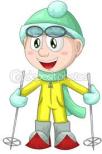 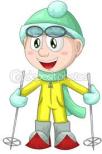 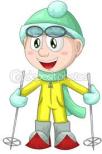 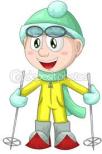 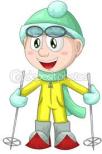 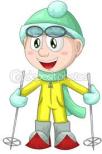 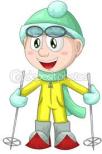 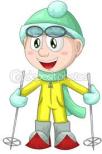 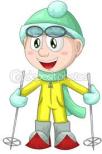 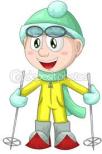 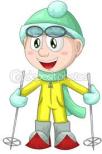 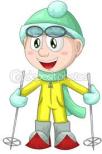 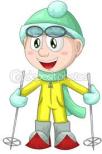 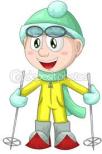 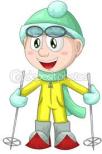 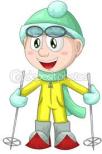 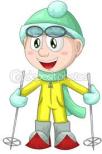 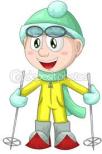 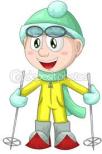 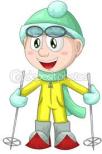 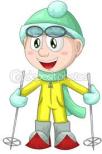 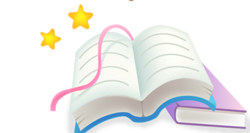 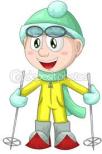 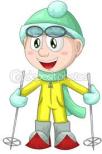 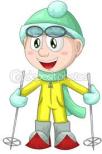 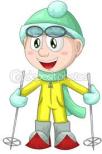 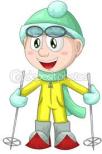 16.    24 спортсмена построились в 3 ряда поровну . Сколько спортсменов стоит в 1 ряду?
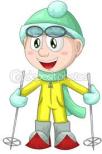 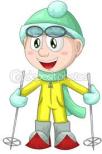 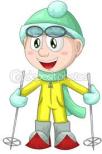 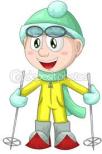 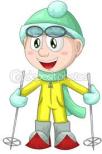 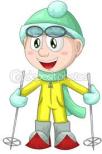 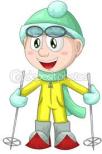 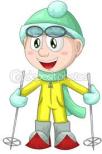 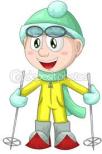 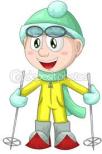 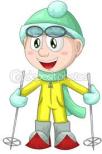 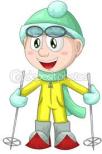 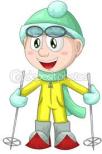 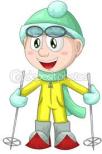 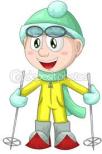 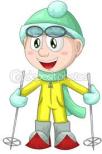 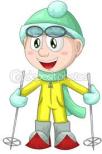 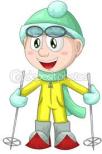 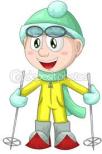 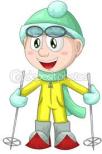 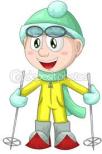 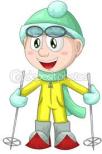 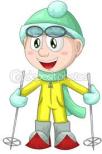 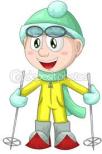 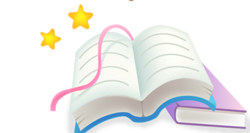 24:3=8(сп.)
17.
Ленту длиной  27  м  разрезали  на  3
одинаковых  куска.  Сколько  м  ленты 
в  каждом  куске?
27 м
9
9
9
27 : 3 = 9 (м)
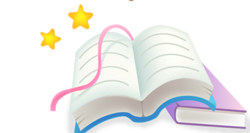 Ответ:  9 м ленты в 1 куске.
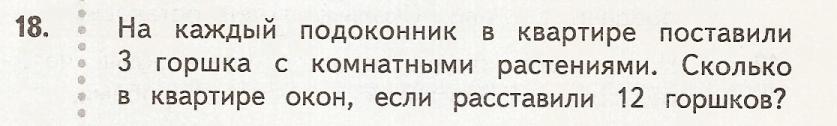 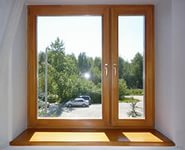 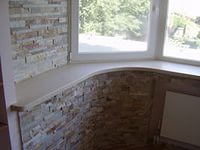 12:3=4
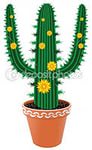 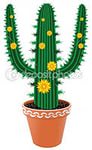 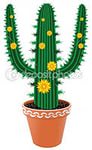 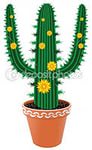 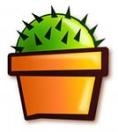 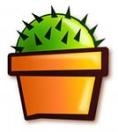 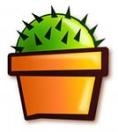 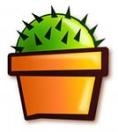 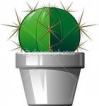 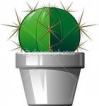 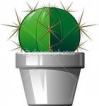 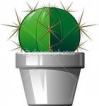 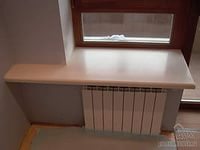 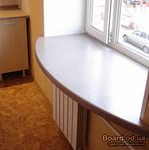 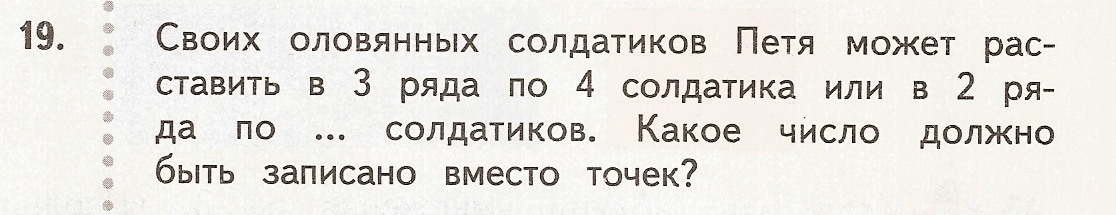 6
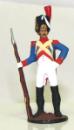 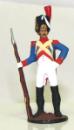 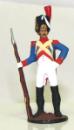 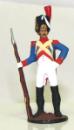 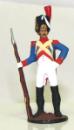 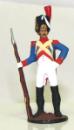 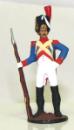 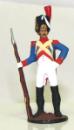 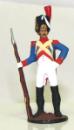 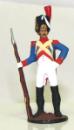 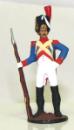 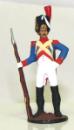 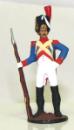 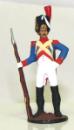 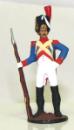 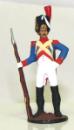 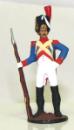 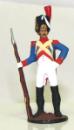 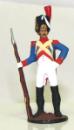 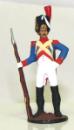 12 : 2= 6
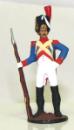 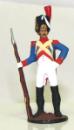 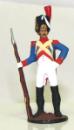 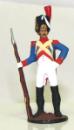 .
4  3=12
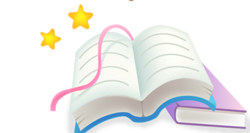 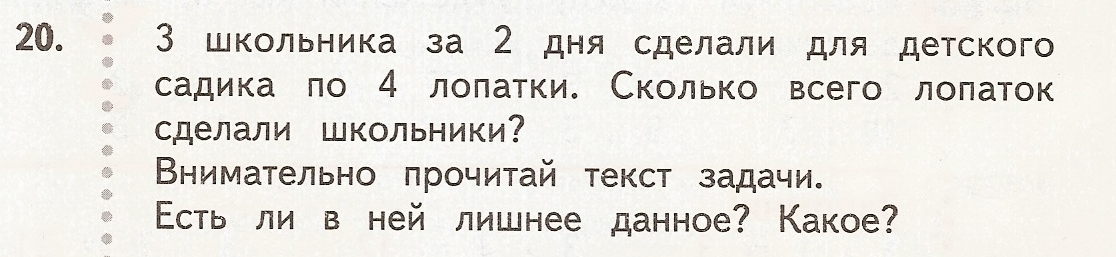 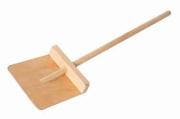 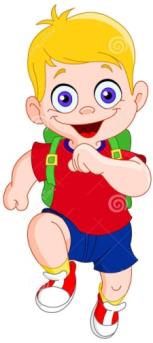 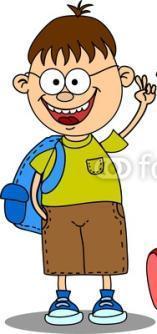 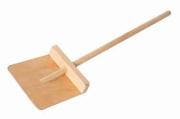 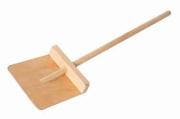 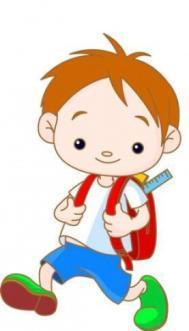 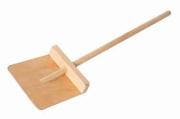 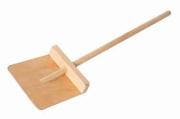 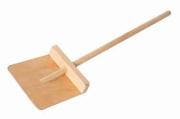 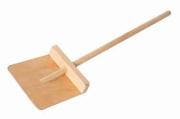 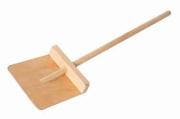 .
4  3 = 12
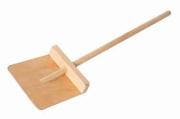 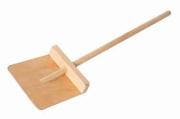 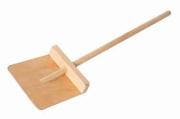 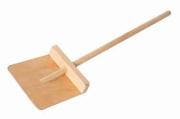 Ответ: 12 лопаток всего.
Автор  «Ромашка» и   «Сорбонка»- Фокина Л. П.
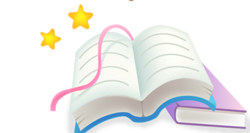